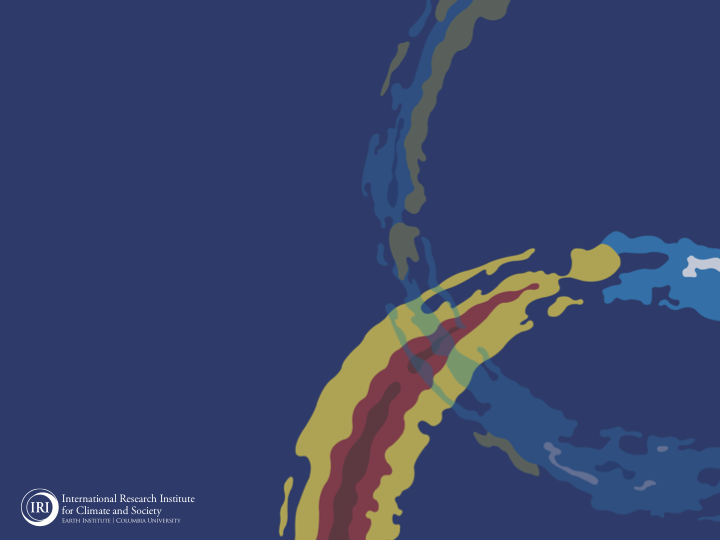 ENSO and Climate Outlook  
September 2021:

Likelihood for a 2nd La Niña Increases.
Acknowledgements:
Jeffery Turmelle and Jing Yuan: forecast processing and web updates
Cuihua Li: Draft powerpoint development
IRI’s Climate Group, led by Dr. Andrew Robertson:         Forecast system development, ongoing innovation, and verification
Weekly Sea Surface Temperature Anomalies(includes satellite data)
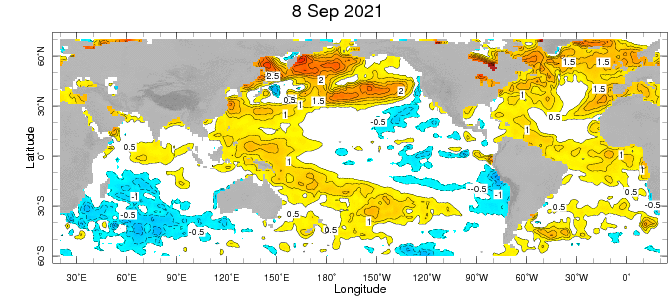 NINO3.4 = -0.4 C
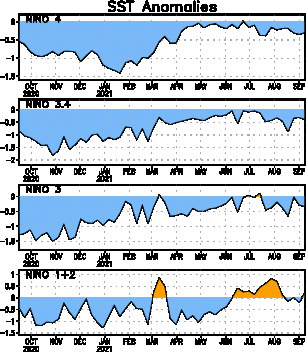 Near Dateline
This is the SST
Index
predicted
Eastern Eq. Pacific
Off Coast of S.America
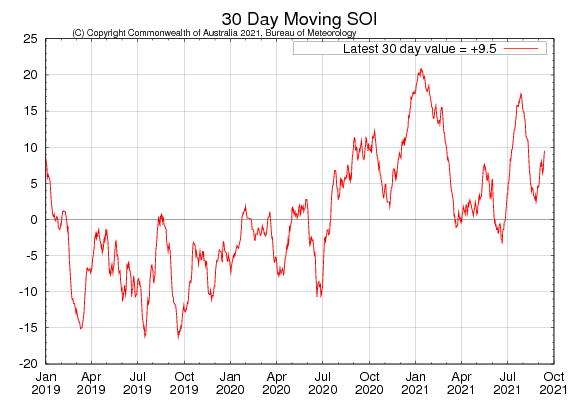 TahitiSLP – Darwin,AUSSLP
Precipitation Anomalies
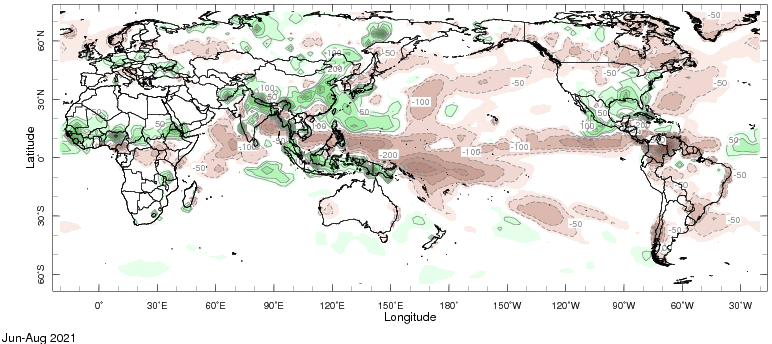 JJA 2021
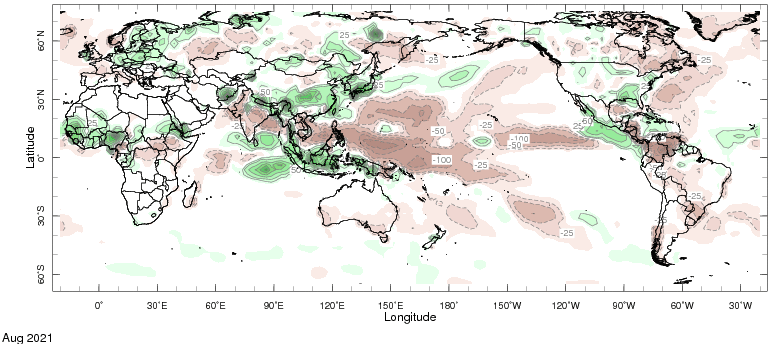 August 2021
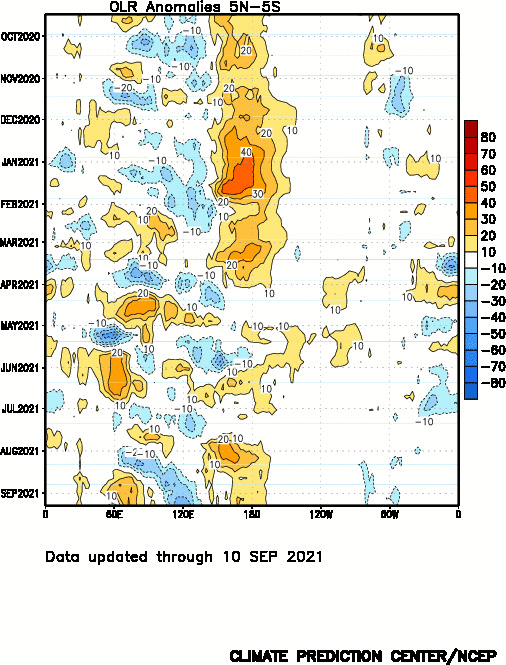 Drier
Wetter
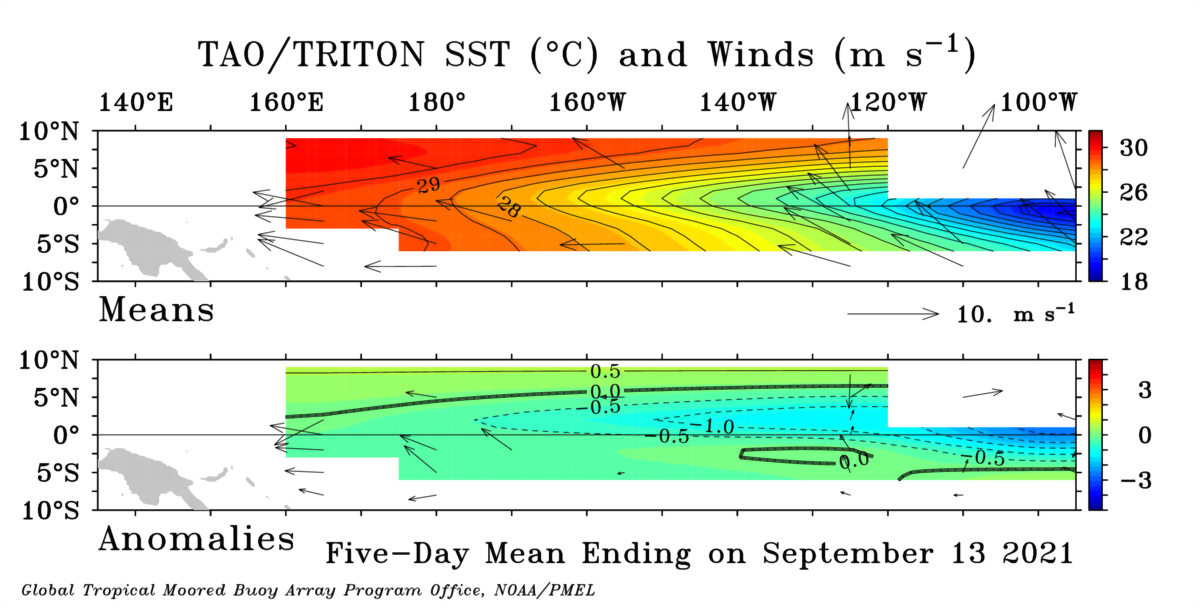 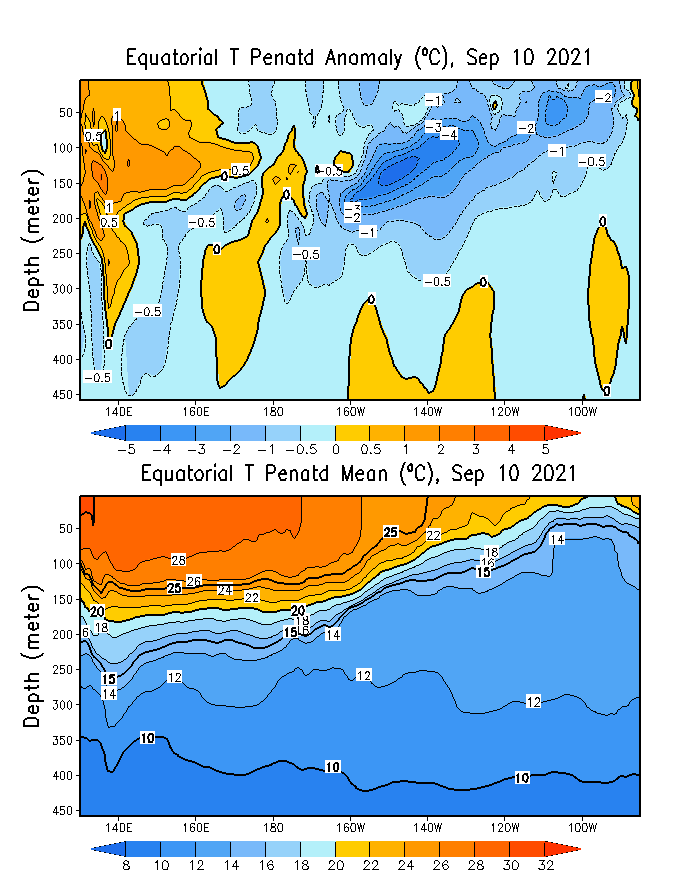 GODAS* Analysis
Used to initializeCFSv2 and CCSM4
ANOMALY
TOTAL
* Global Ocean Data Assimilation System
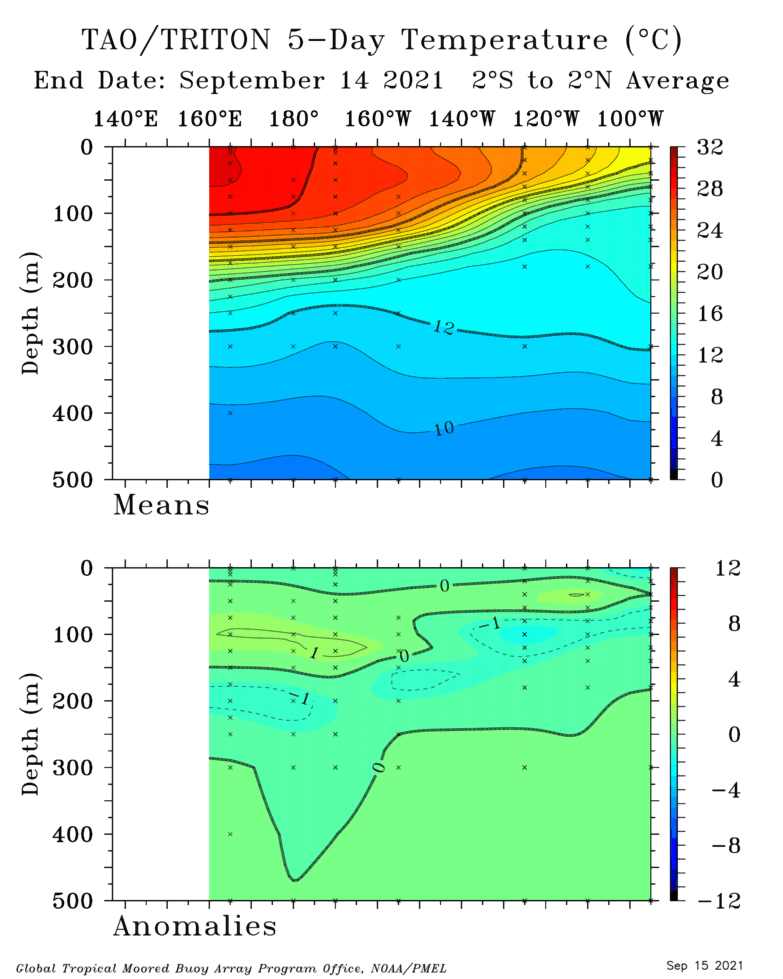 TOTAL
ANOMALY
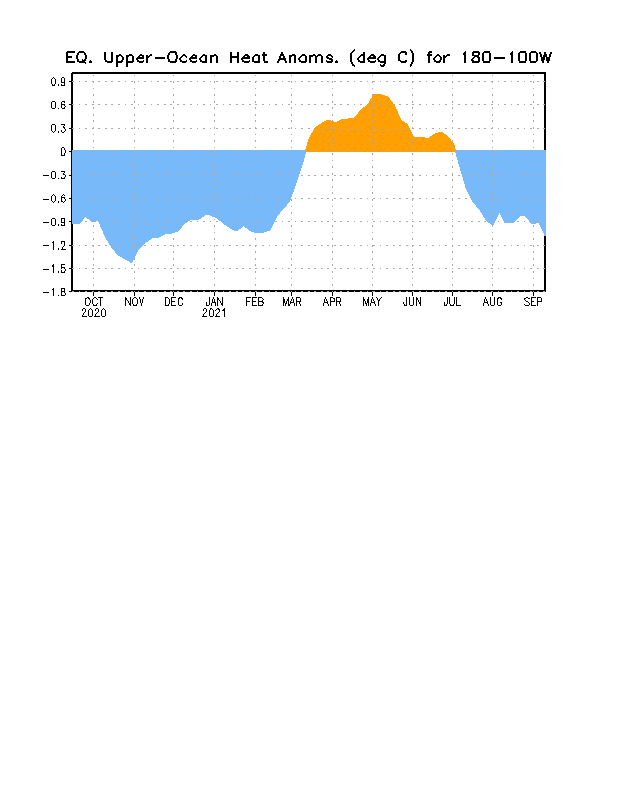 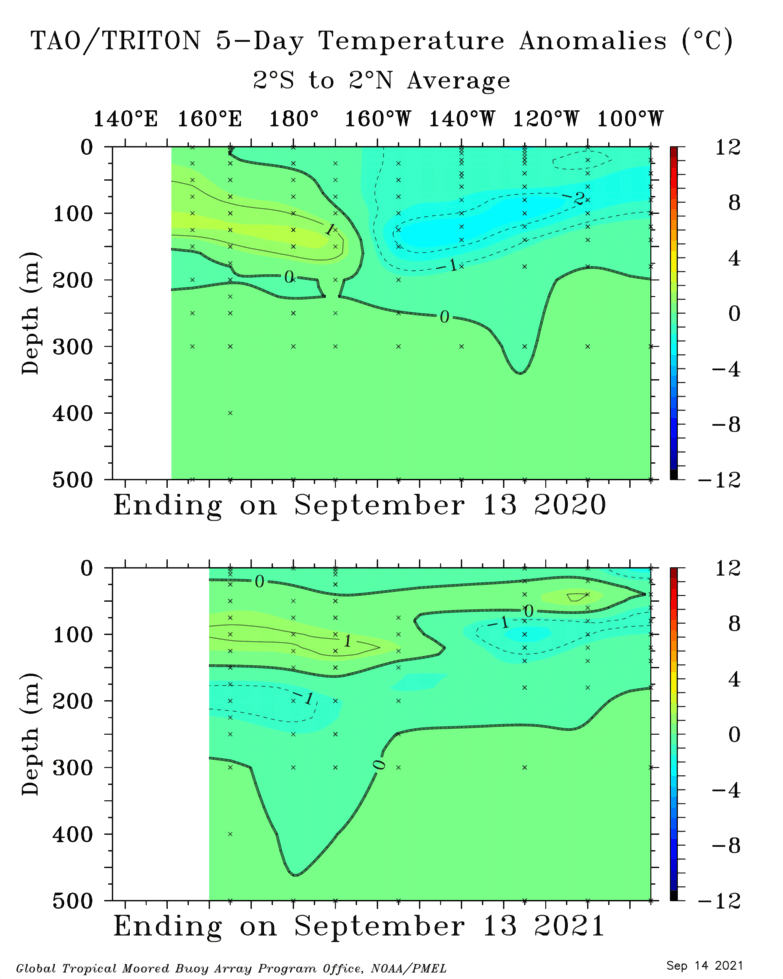 Last Year(Aug ‘20)
Last Month(Aug ‘21)
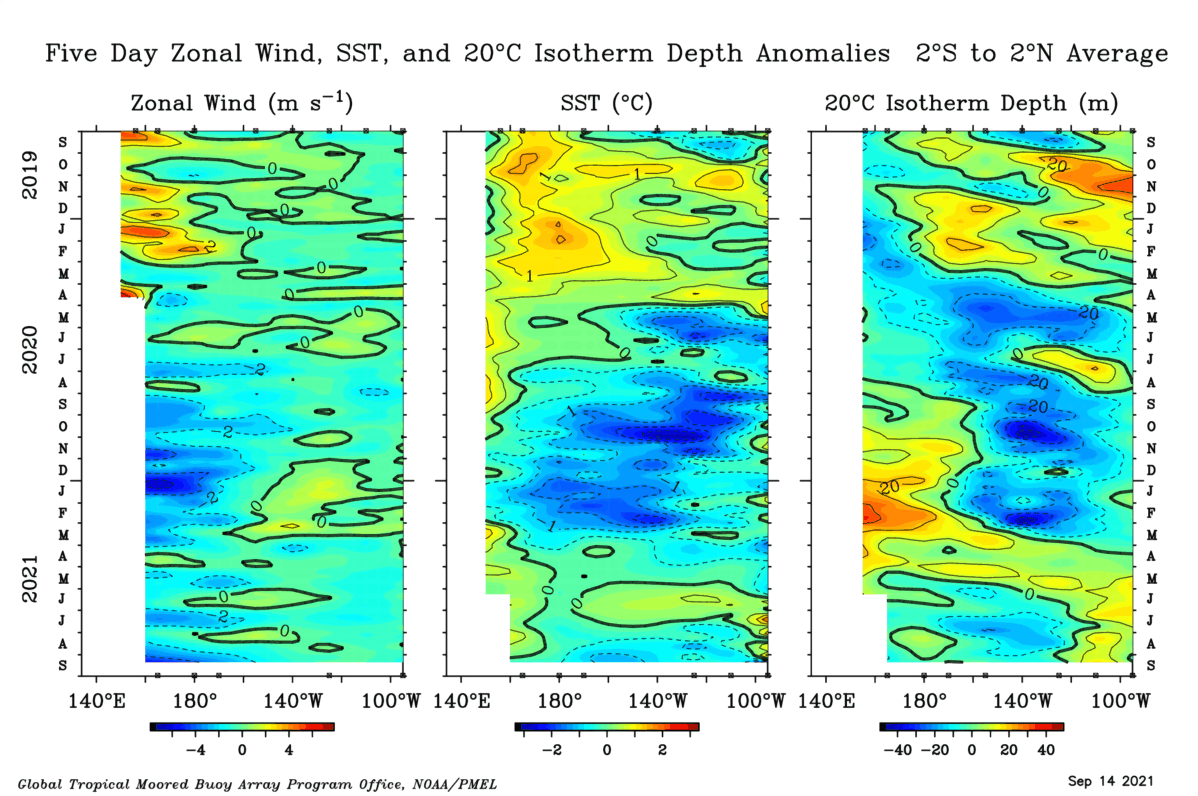 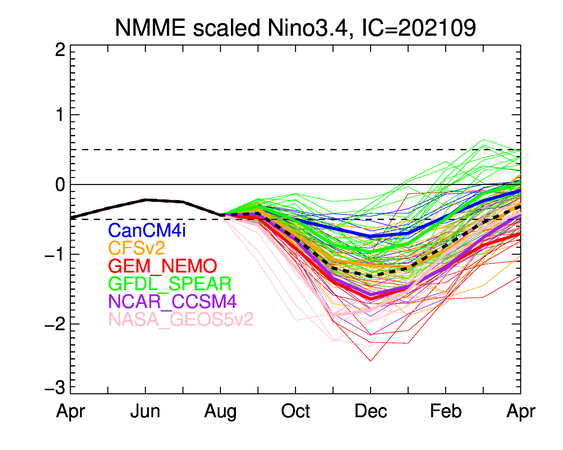 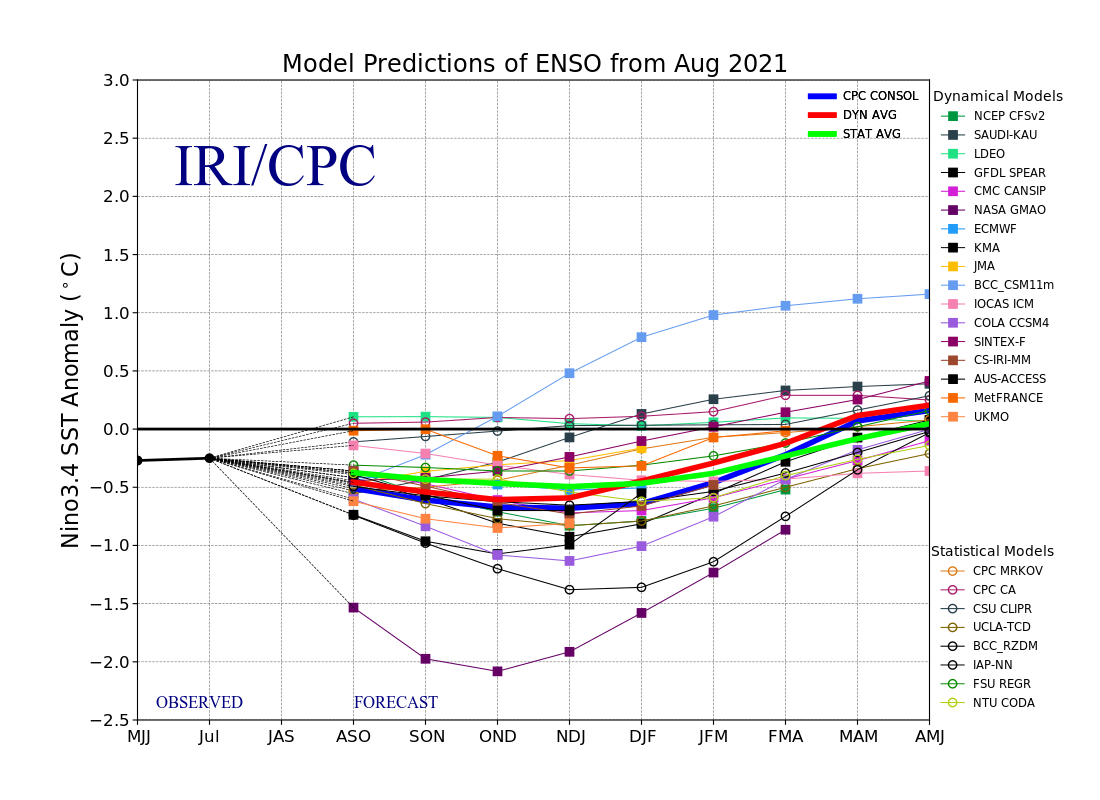 LAST MONTH
THIS MONTH
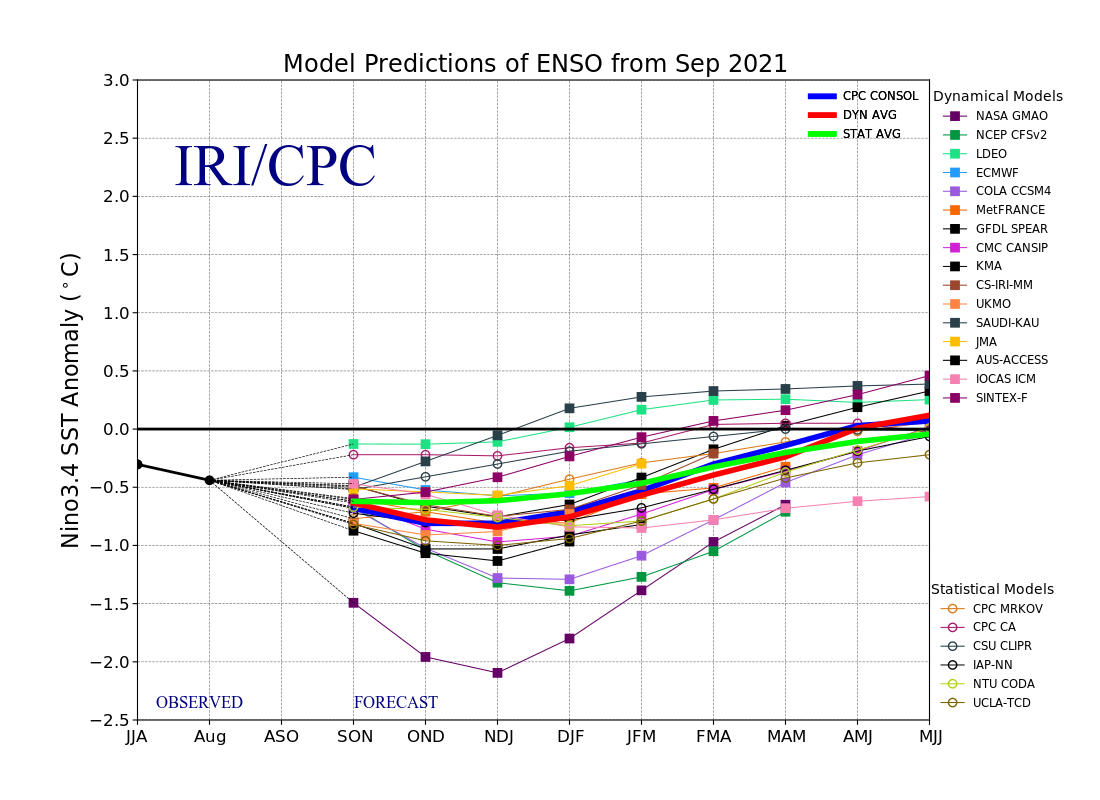 THIS MONTH
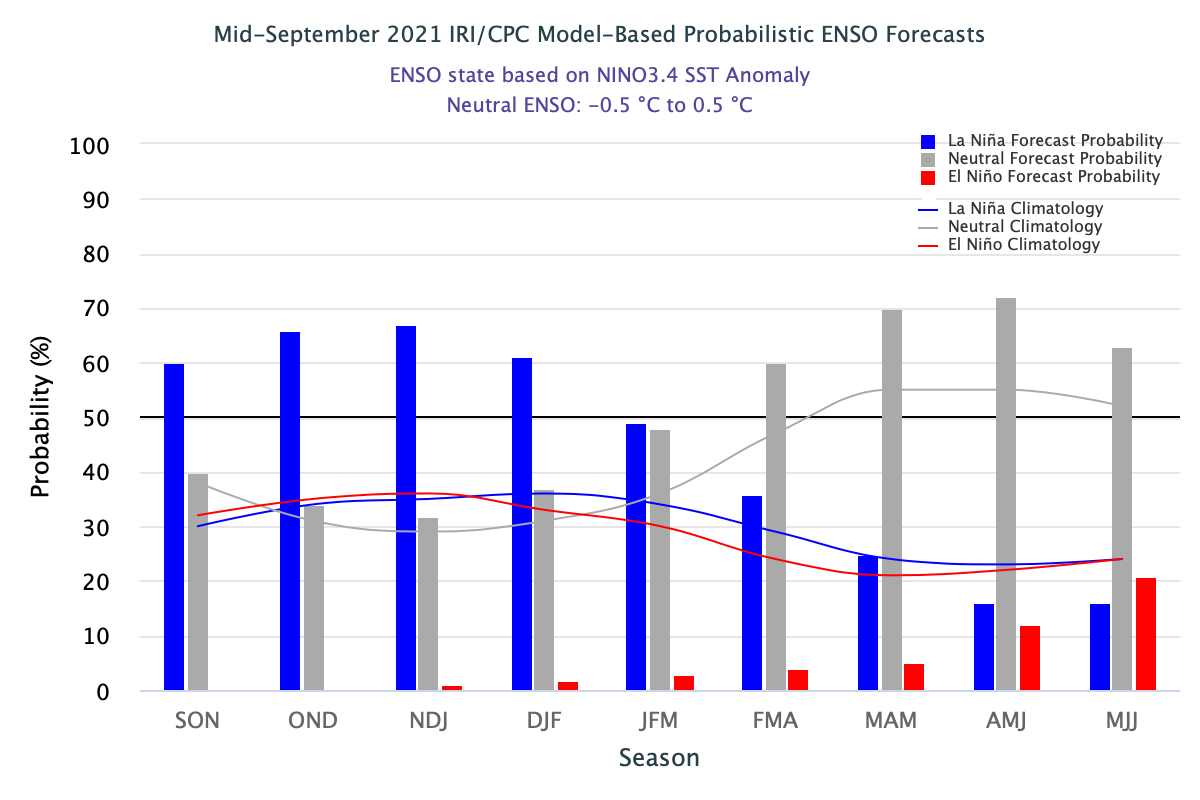 LAST MONTH
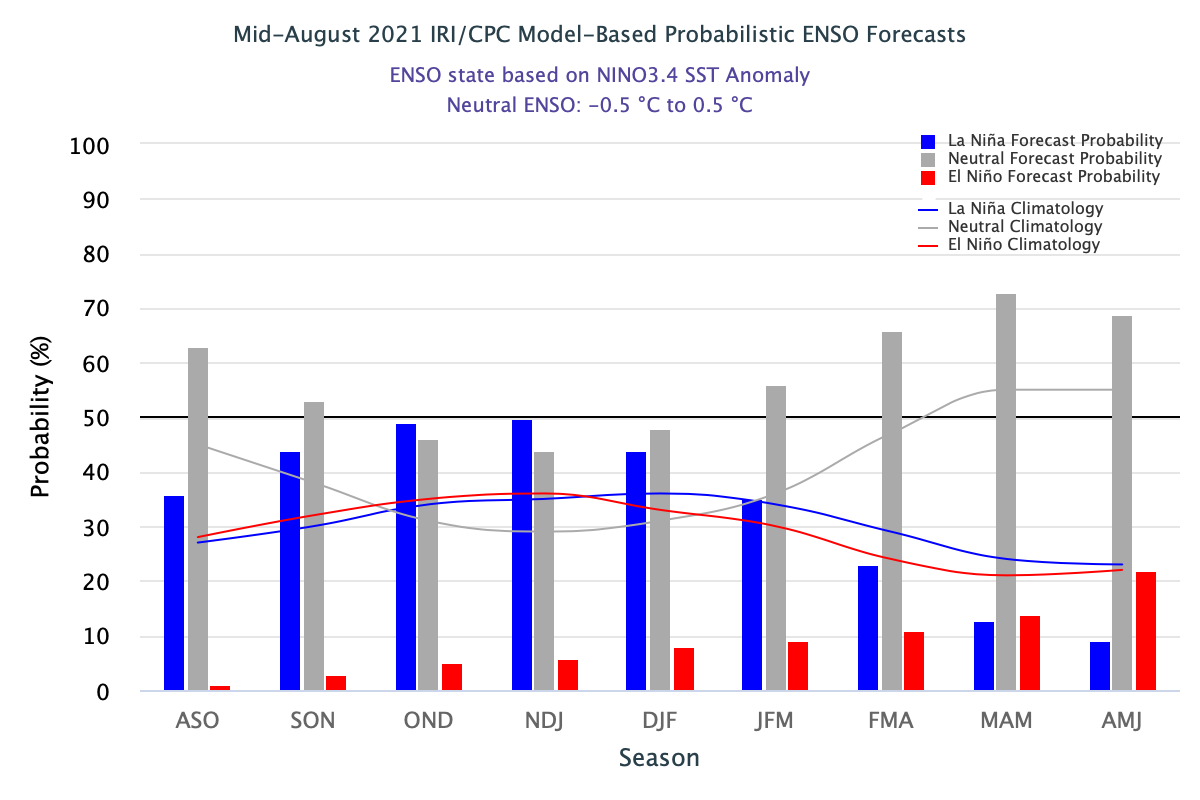 THIS MONTH
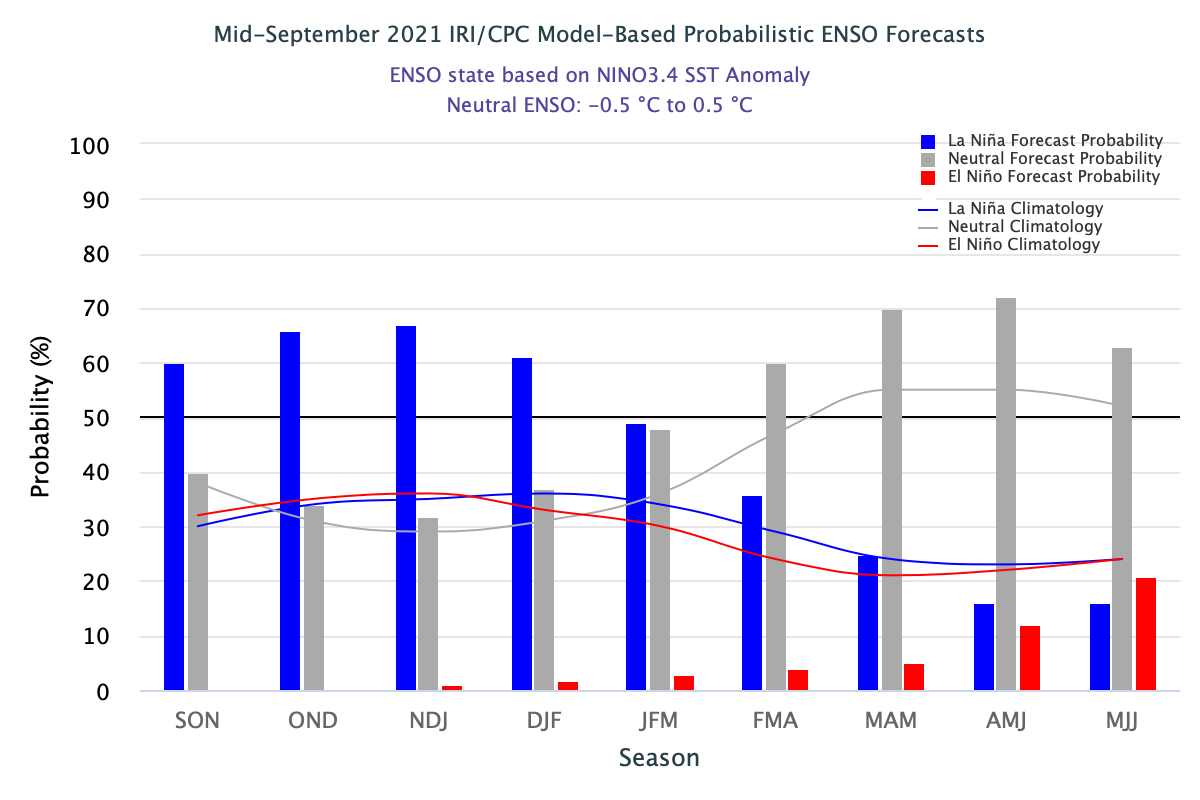 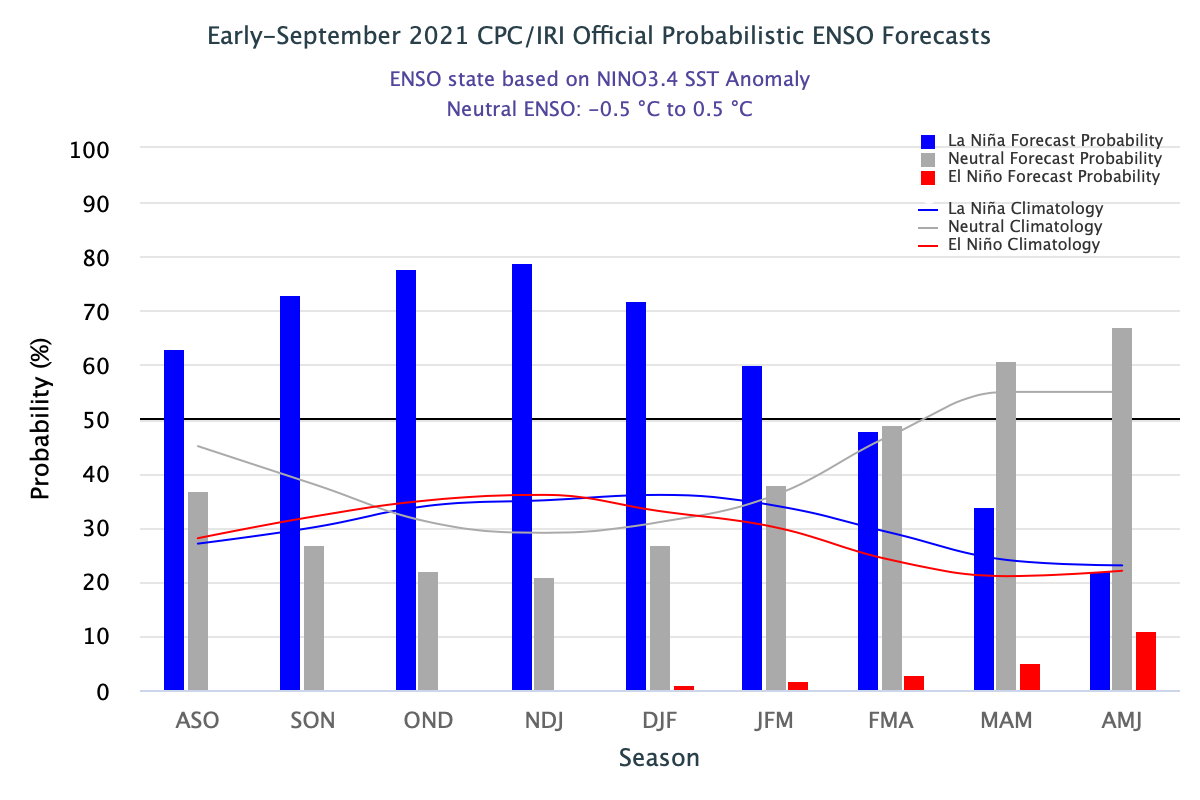 THIS MONTH
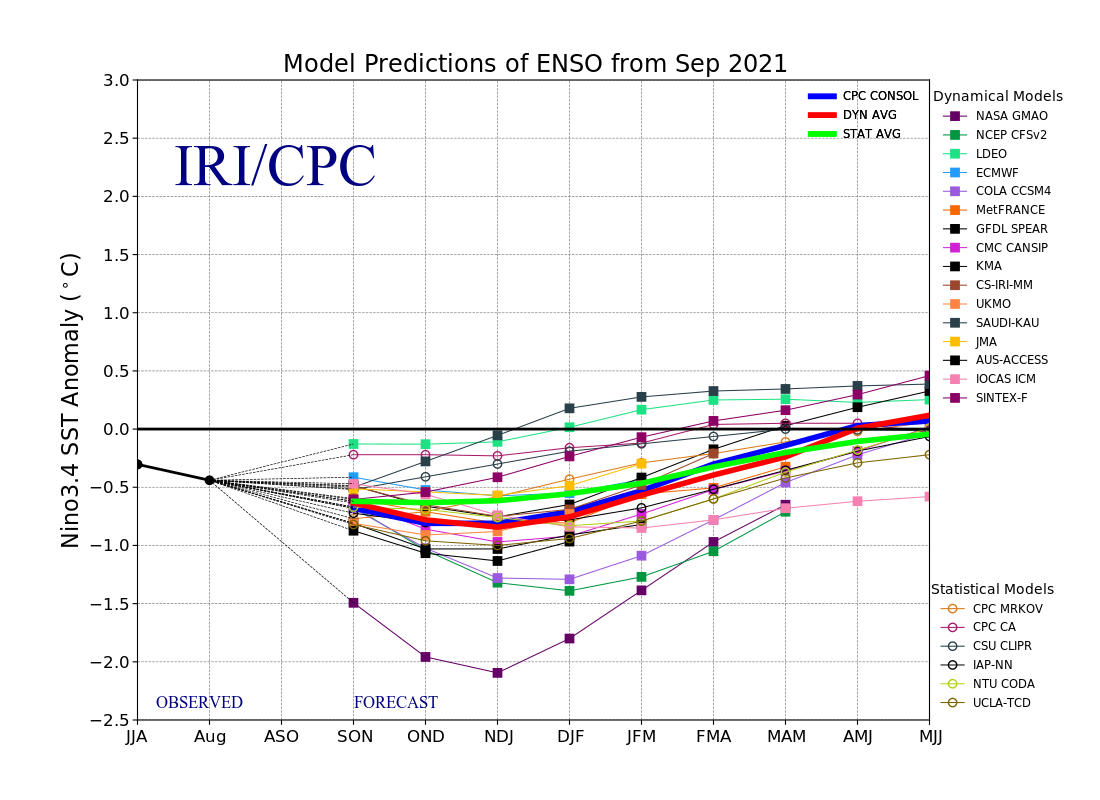 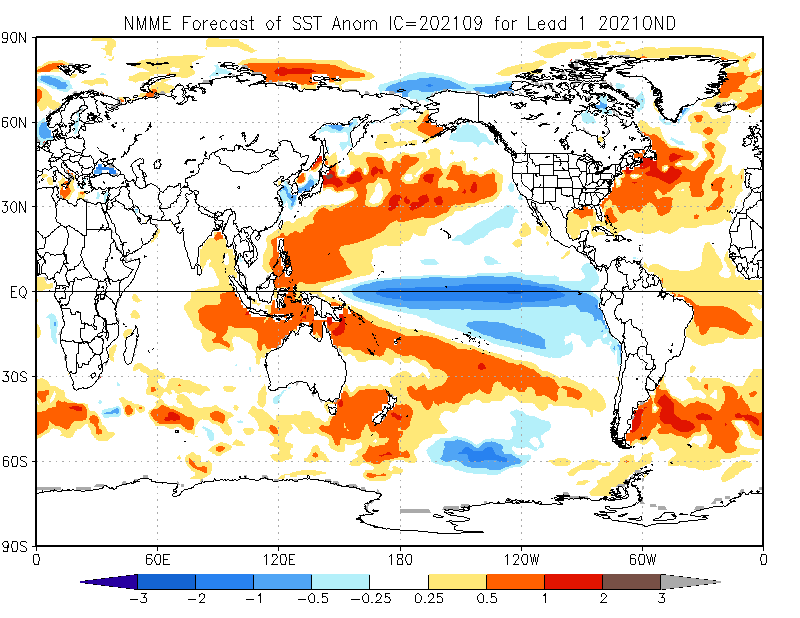 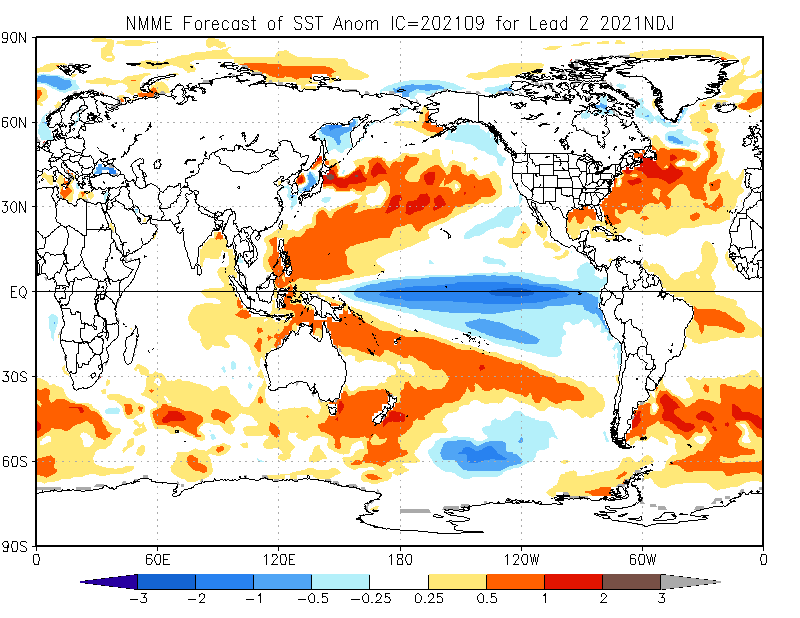 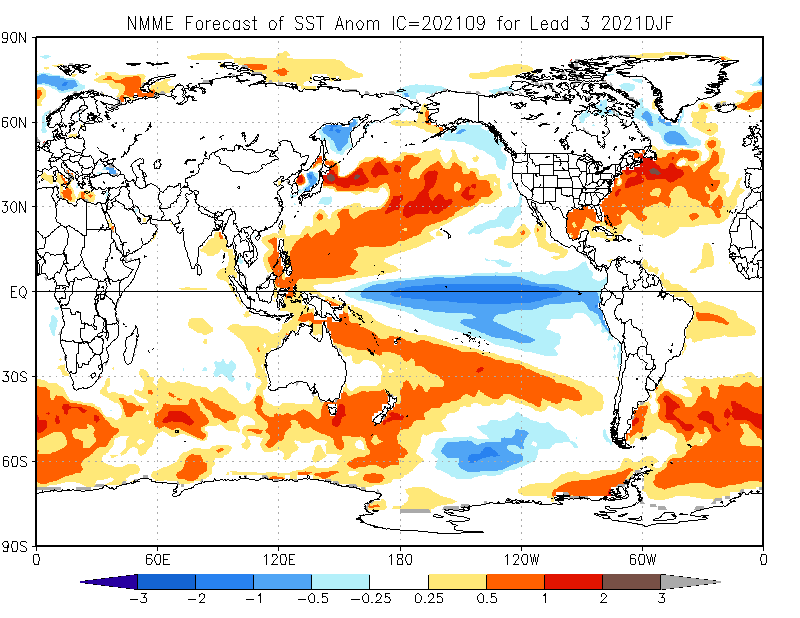 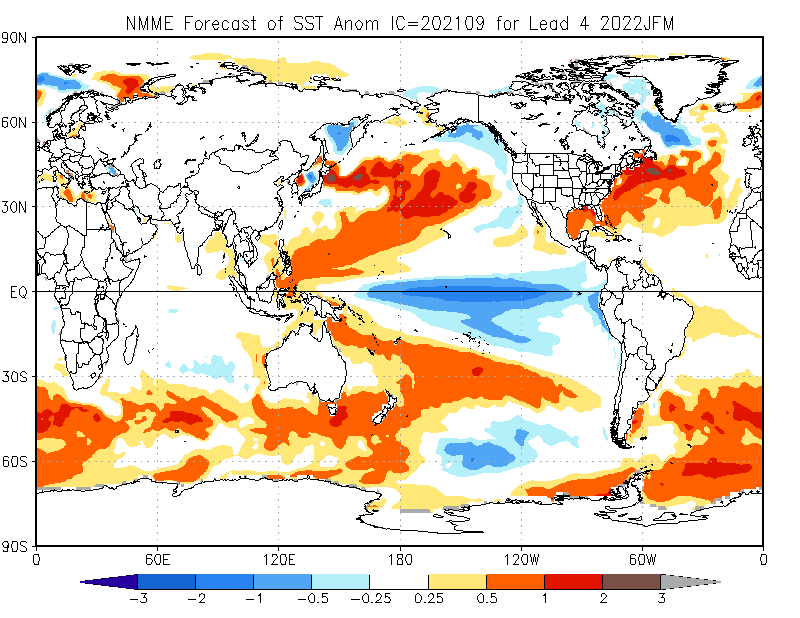 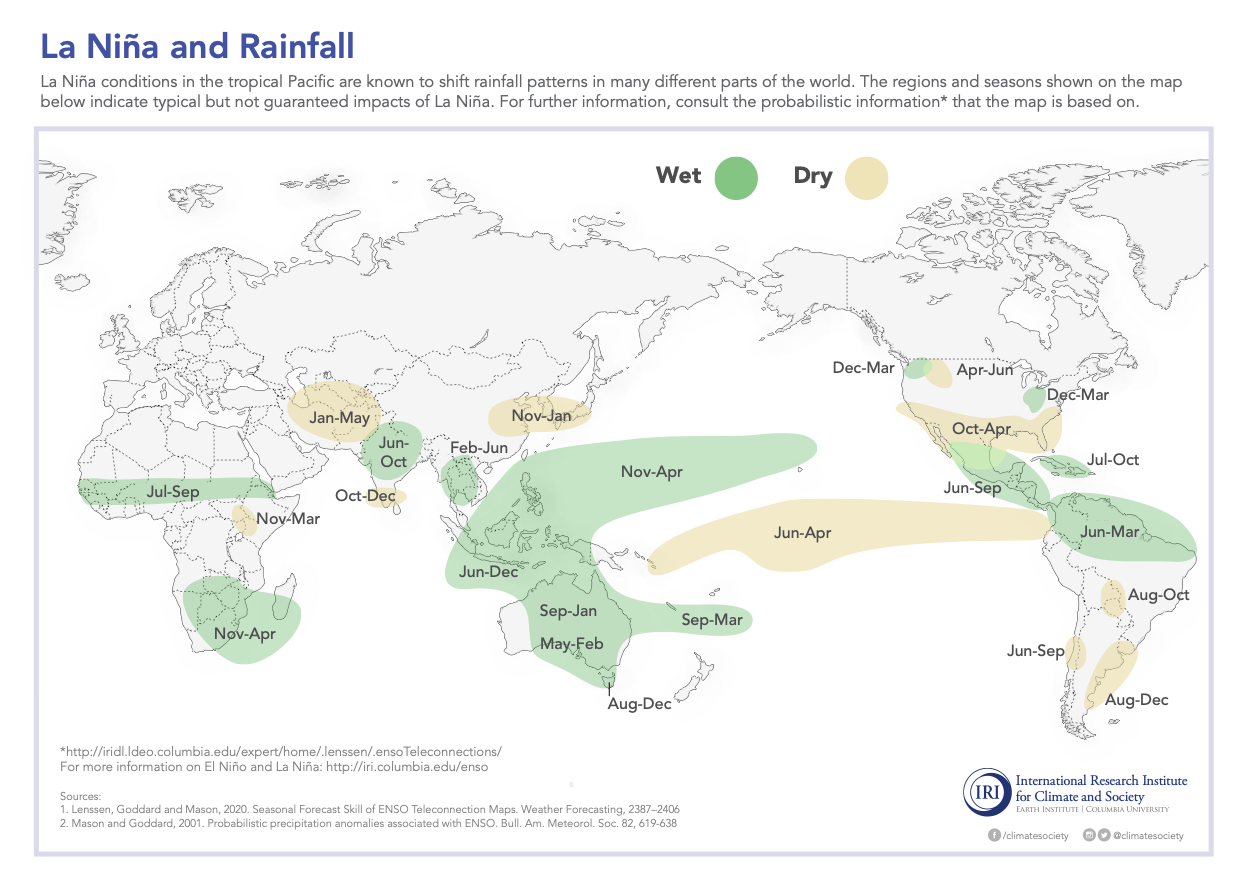 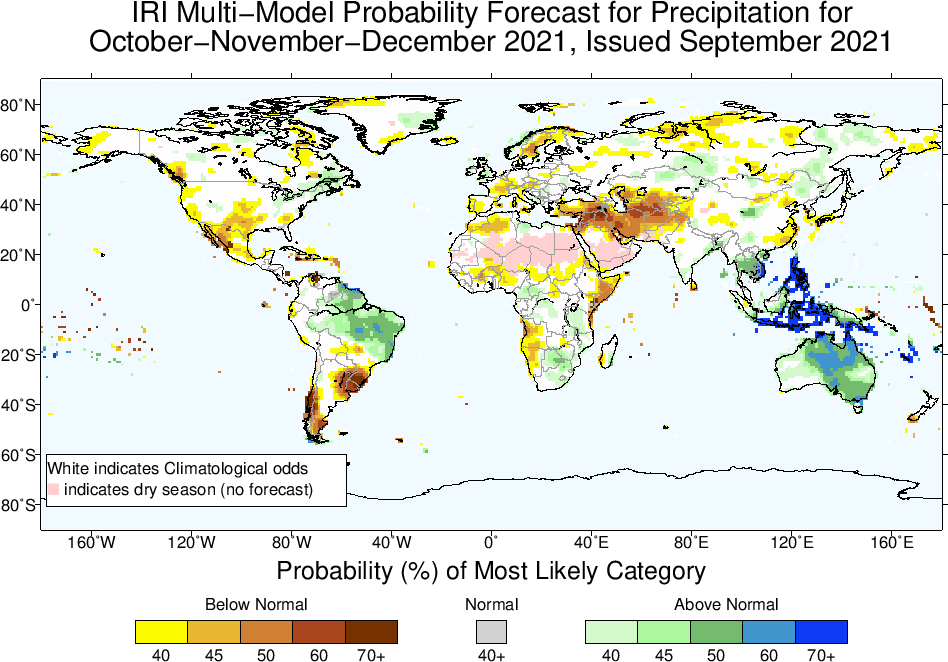 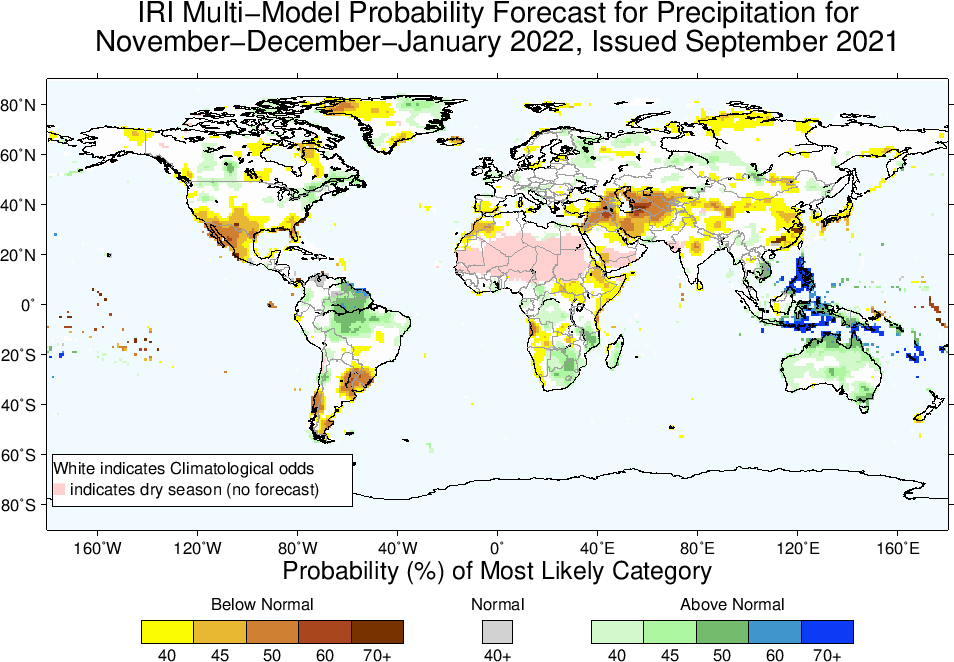 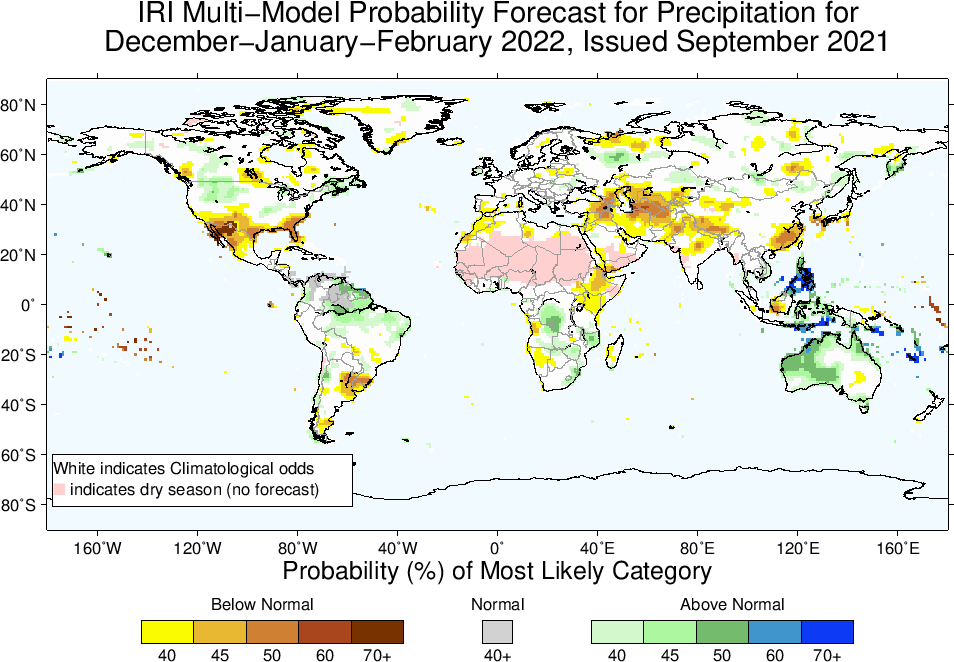 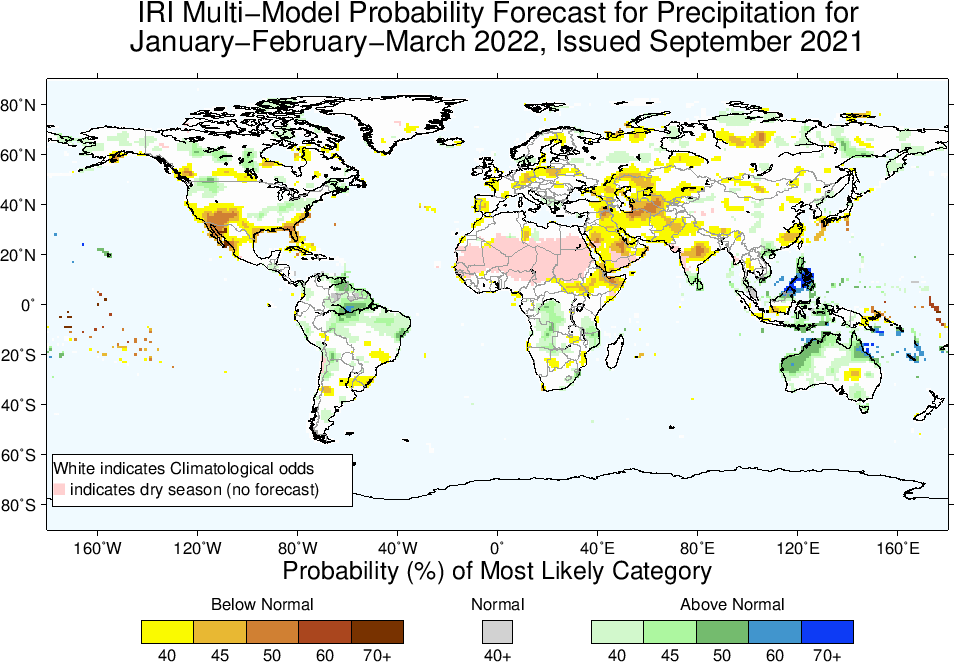 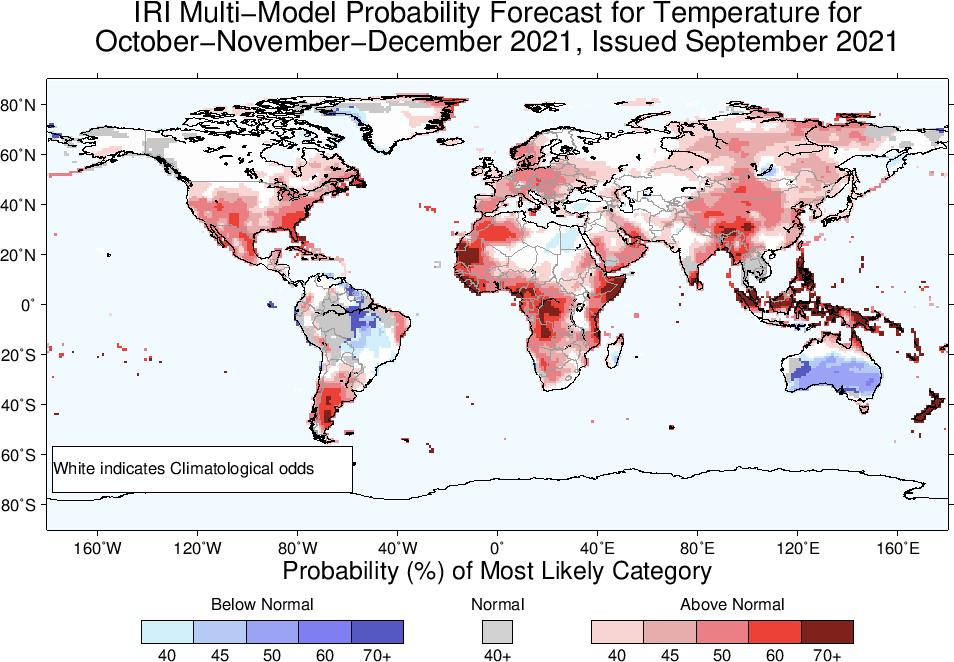 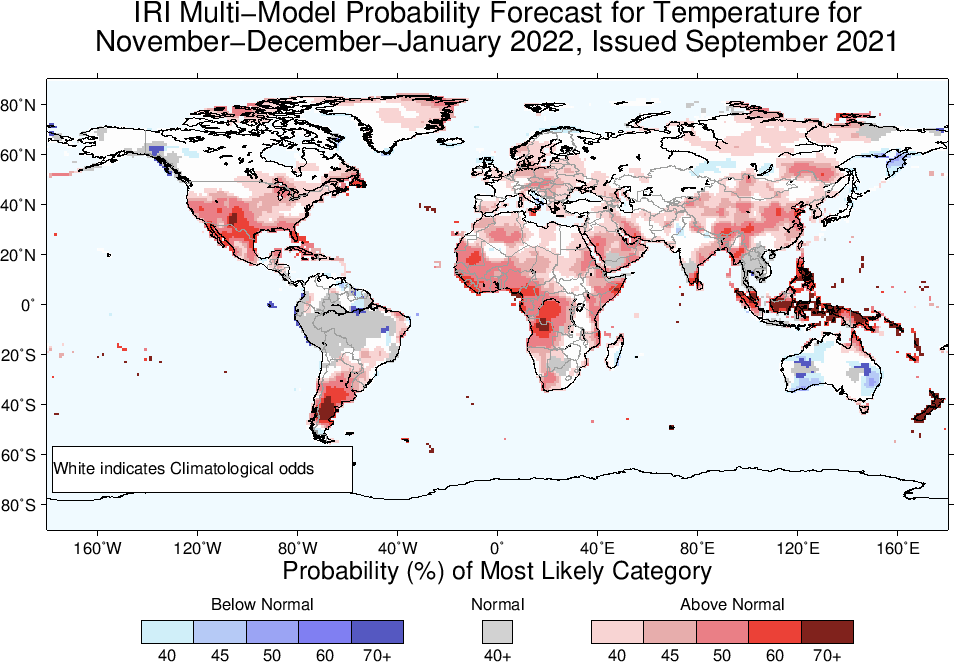 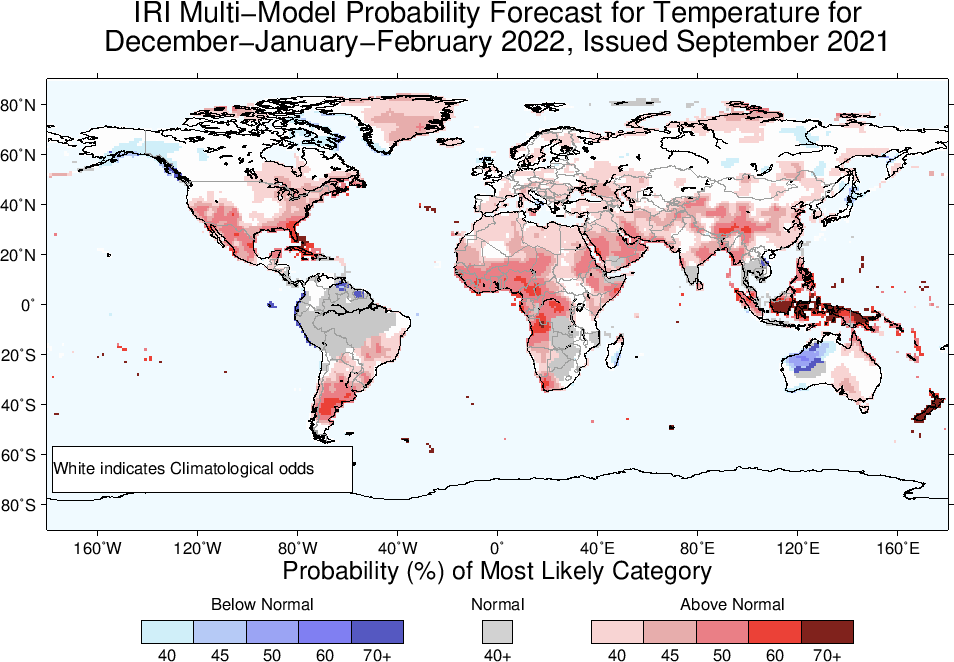 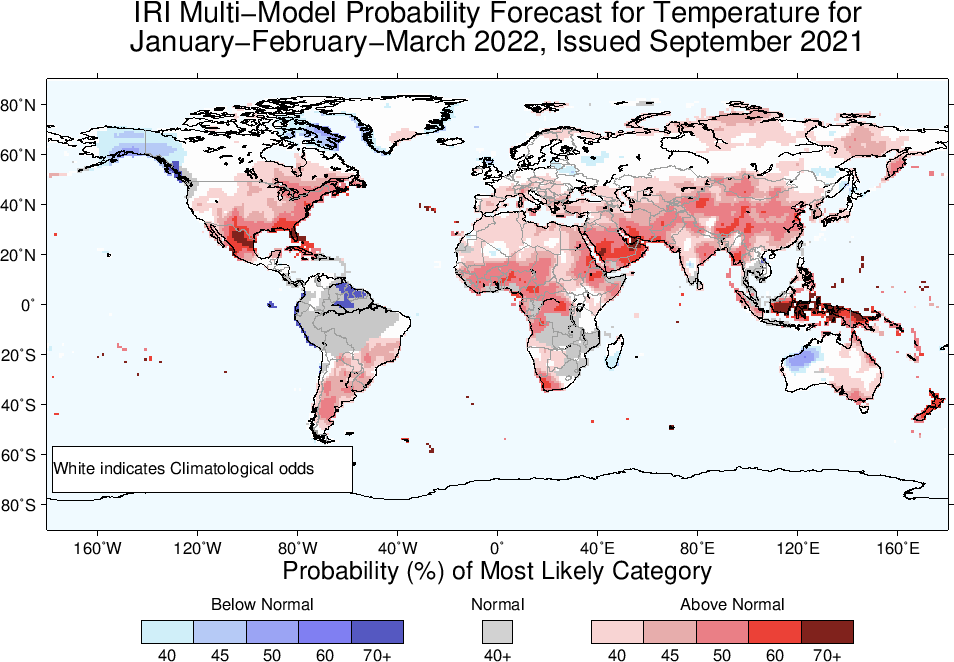